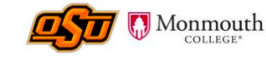 The Future of Global Competition & ConflictFinal Report: Comparative Analysis
Media Ecology & Strategic Analysis (MESA) Group
Overview
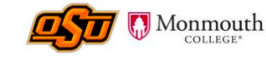 Tensions & Competition in a Shifting Global Landscape
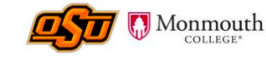 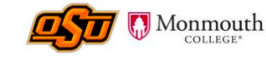 Statistical modeling on media narratives revealed concerns for informational and cultural vulnerabilities and demonstrated the importance of maximizing economic and diplomatic capabilities. 
China was the only nation to view the FGO positively, largely due to its projection of itself as a rising power within the global order with the economic and technological ability to succeed in future global competition. 
All of the nations shared in having an exceptionally negative perspective on the US and its role within the global order.
Statistical Modeling
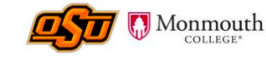 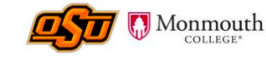 Implications for US Security
Potential Challenges to the US
US competitors express rising insecurity within the international system threatening greater destabilization.
While US pressure appears to be weakening Russian and Iranian abilities to compete globally, the US must ensure it maintains the diplomatic support of its allies.
Russia appears committed to developing alternative diplomatic and economic partnerships with Eurasia and China.
Views of the US as in decline jeopardizes future US influence. The US should consider developing a strategy highlighting its diplomatic and global leadership potential, especially in areas such as technological innovation.

Potential Openings for the US
US competitors appear vulnerable to US leadership regarding multilateral economic and diplomatic partnerships. Such partnerships, especially with Western European countries, are force multipliers when dealing with Iran, China, and Venezuela.
US offering of economic pacts and technology sharing could be powerful inducements for Chinese and Venezuelan cooperation.
US-China cooperation on economic and diplomatic issues can help support US influence.
US media and information dominance is a significant advantage and a concern for Russia and Iran specifically. Cultural encroachment and the ability for the US to set the parameters of, and narratives on, international events via media are weapons of global competition that are acknowledged vulnerabilities by Russia and Iran.